Workshop Renstra FK UGM dan AHS UGM
Yogyakarta, 17 November 2017
Struktur Dokumen Renstra
Bab 1. Kebijakan Umum
Bab 2. Analisis situasi
Bab 3. Kebijakan strategis
Bab 4. Sasaran, Program dan Indikator
Bab 2. Analisis Situasi
Kondisi internal
Kekuatan
Kelemahan
Kondisi eksternal
Peluang
Ancaman
Sintesis analisis situasi
Hasil analisis situasi diharapkan menghasilkan kebijakan strategis untuk medorong pengembangan
Bagaimana posisi stratejik kita?
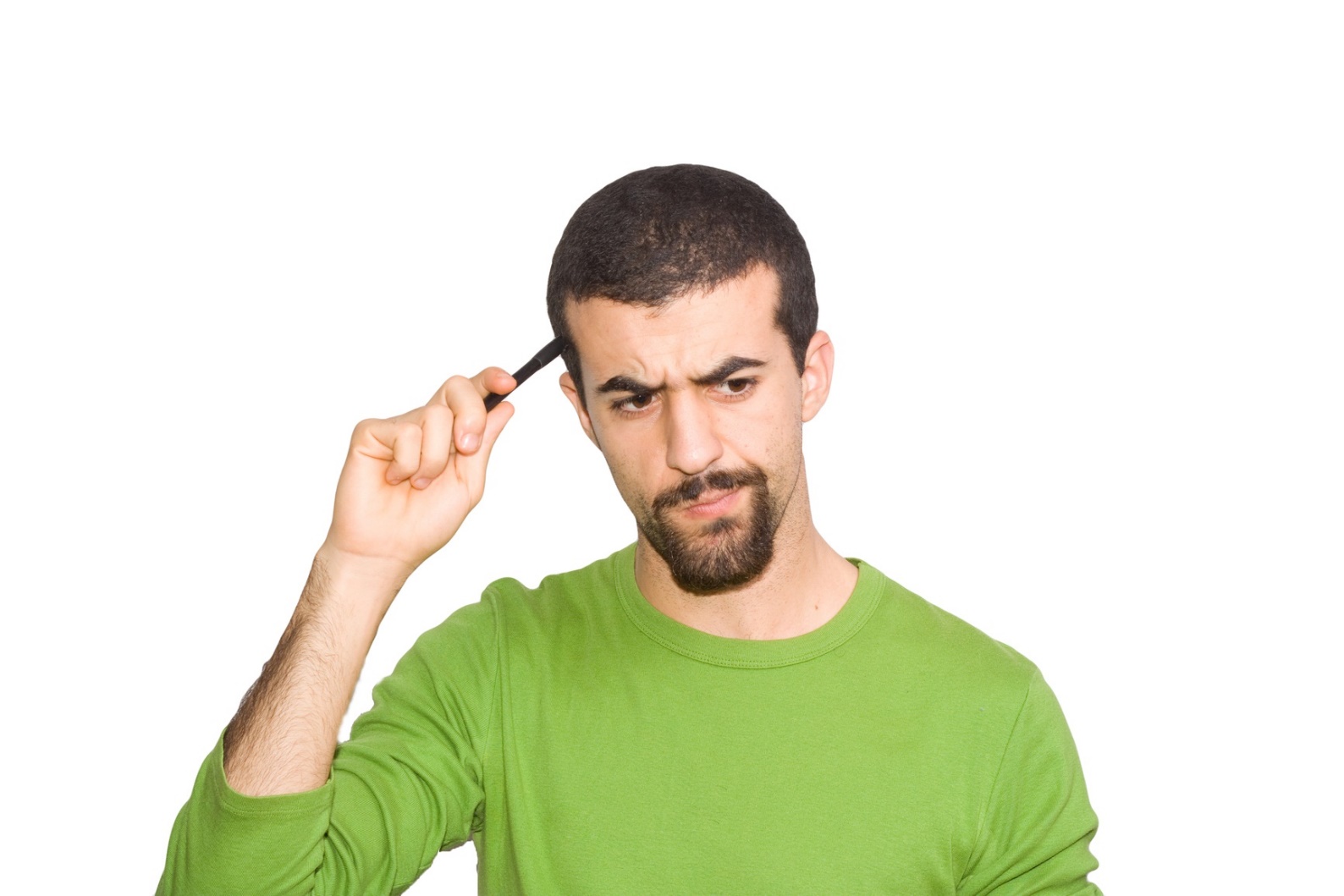